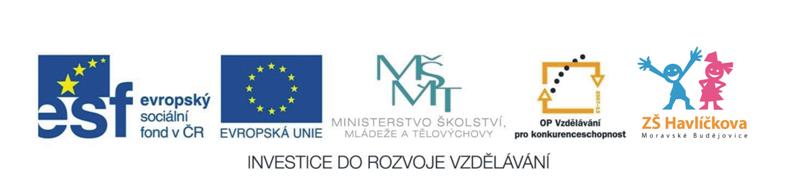 CHEMICKÉ PRVKY
 procvičujeme názvy a značky prvků
Zn
Hg
Pb
Au
S
Na
K uvedeným prvkům napište značky a z těchto značeksložte slovo (slova označují předměty kolem nás).
1.  uhlík	  …..          
     sodík	  …..        
     lutecium	  ….. 
     erbium	  ….. 

     ------------------------------------- 

 2.  vodík	  …..
      vanad	  …..
      draslík	  …..
      sodík	  …..    
      nikl	  …..
      kyslík	  ….. 

      -------------------------------------
3.  nobelium	  …..
     draslík	  …..         
     kyslík	  …..

       -----------------------------------------

4.  radium	  …..
     jod		  …..
     draslík	  …..           
     cer		  …..
     bor		  …..

       -----------------------------------------
ŘEŠENÍ:
1.  uhlík	  C          
     sodík	  Na        
     lutecium	  Lu 
     erbium	  Er 

         LUCERNA 

 2.  vodík	  H
      vanad	  V
      draslík	  K
      sodík	  Na    
      nikl	  Ni
      kyslík	  O 

         KNIHOVNA
3.  nobelium	  No
     draslík	  K         
     kyslík	  O
             
             OKNO

 4. radium	  Ra
     jod		  I
     draslík	  K           
     cer		  Ce
     bor		  B

            KRABICE